スポーツ飲料と経口補水液の違い
スポーツ飲料は汗をかいた時の日常使いに。発熱、下痢、嘔吐などの体調不良による脱水症状の改善や、炎天下活動等の脱水予防には経口補水液が良さそうね！
ただ糖尿病の方はスポーツドリンクは注意が必要ね。
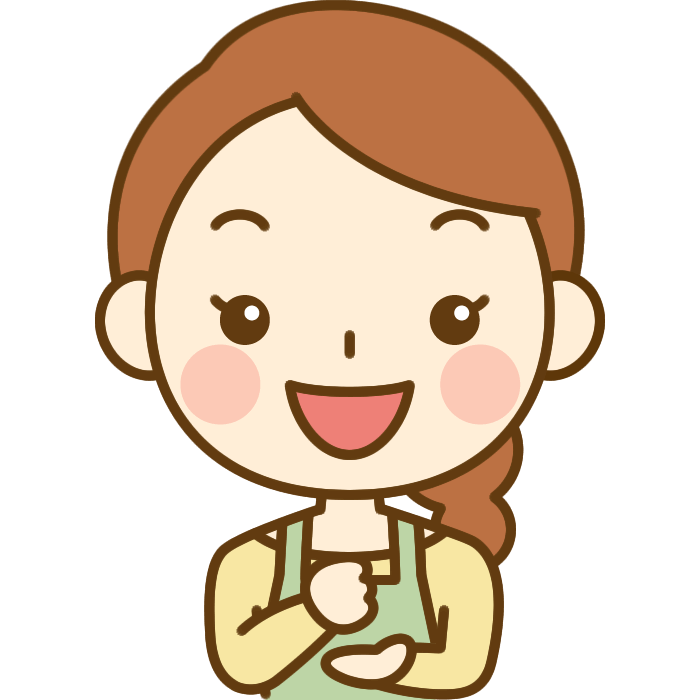 スポーツ飲料：清涼飲料であるので、経口補水液と比べて糖分・カロリーが多く、ナトリウム・
　　　　　　　 　　カリウム（いわゆる電解質）が少ない。甘味料には果糖ブドウ糖液糖が使用さ
                   れており、これは果糖（フルクトース）とブドウ糖（グルコース）を主成分とする
                   異性化糖で、摂りすぎると体重増加や肥満につながりやすい。糖尿病の方は
                   要注意です。
経口補水液：軽度から中等度の脱水状態において不足している水と電解質（ナトリウムなどの塩分）
                をすばやく補給できる飲料
＜経口補水液等の電解質組成の比較＞100㎖あたり
経口補水液の作り方
砂糖20ｇ
塩1.5ｇ
水
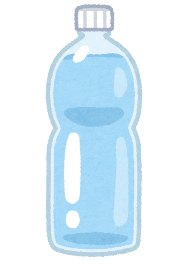 ・水　　　500㎖
・砂糖　　20ｇ
・塩　　　1.5ｇ
※レモン汁を少し入れると風味も良くなりミネラル補給にもなります
※作ったものはその日のうちに飲み切って下さい
※この補水液は、経口補水液がない場合の緊急的な対処として使用してください
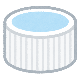 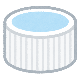 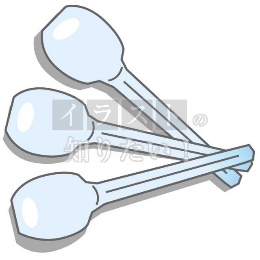 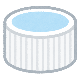 透明スプーン
すりきり1杯
ペットボトルキャップ
　すりきり3杯
500㎖ペットボトル
1本